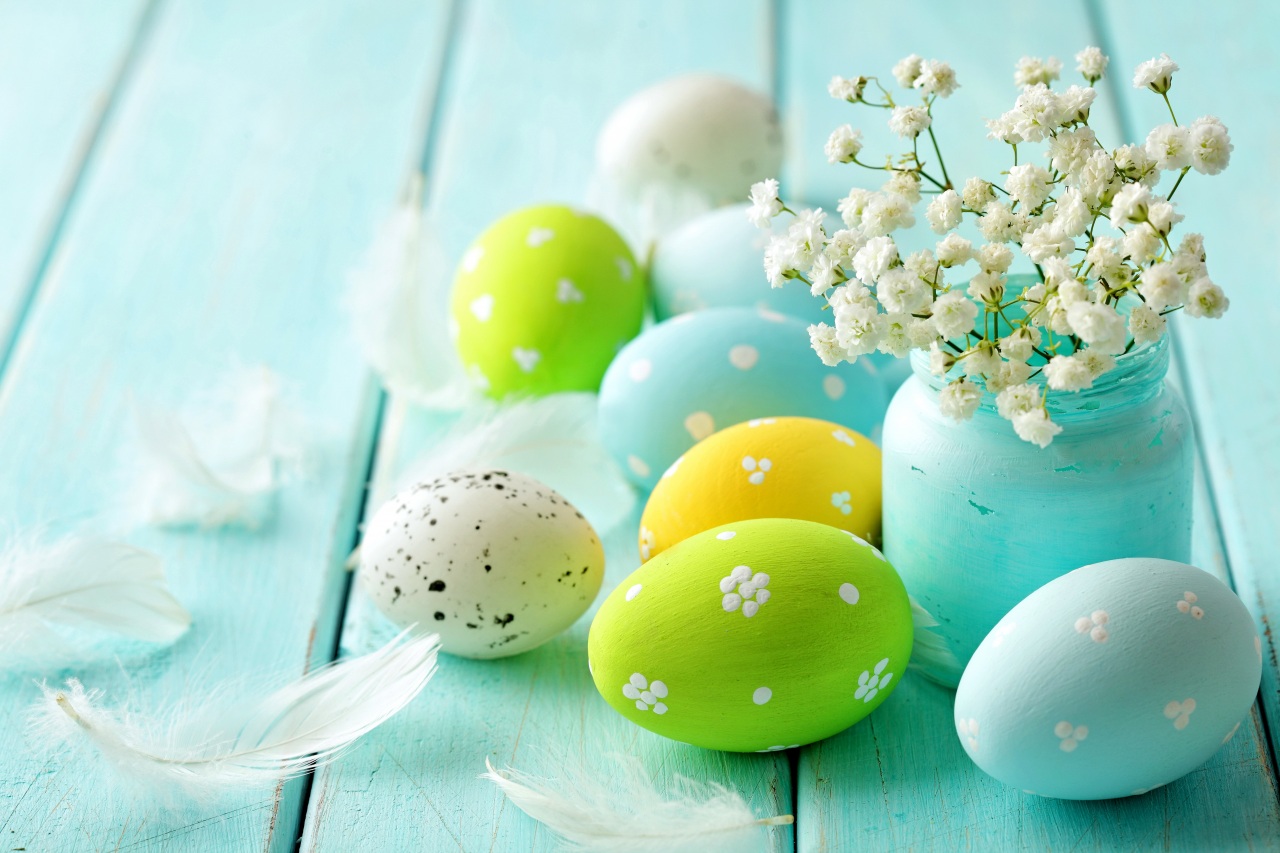 Khám phá môi trường xung quanh

Đề tài: cây bàng, cây phượng, cây xoài
Đối tượng: 3-4 tuổi
Thời gian: 20-25 phút
Người soạn:Hoàng Anh
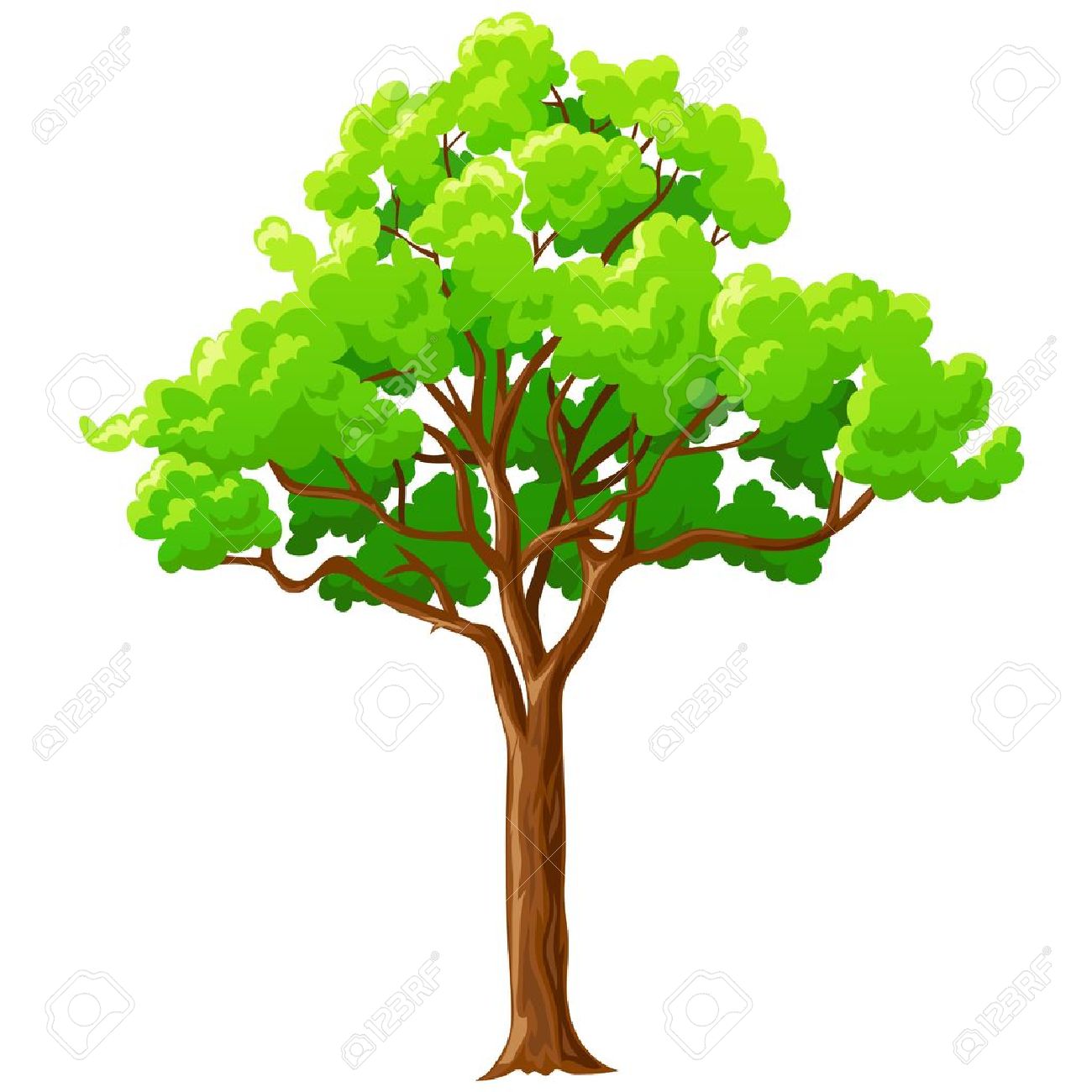 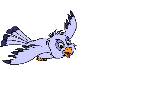 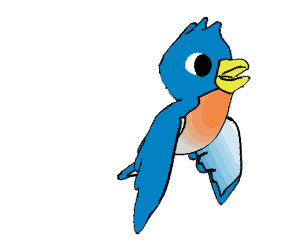 Bài hát: Lí cây xanh dân ca Nam Bộ
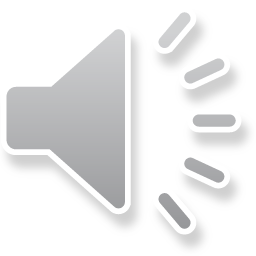 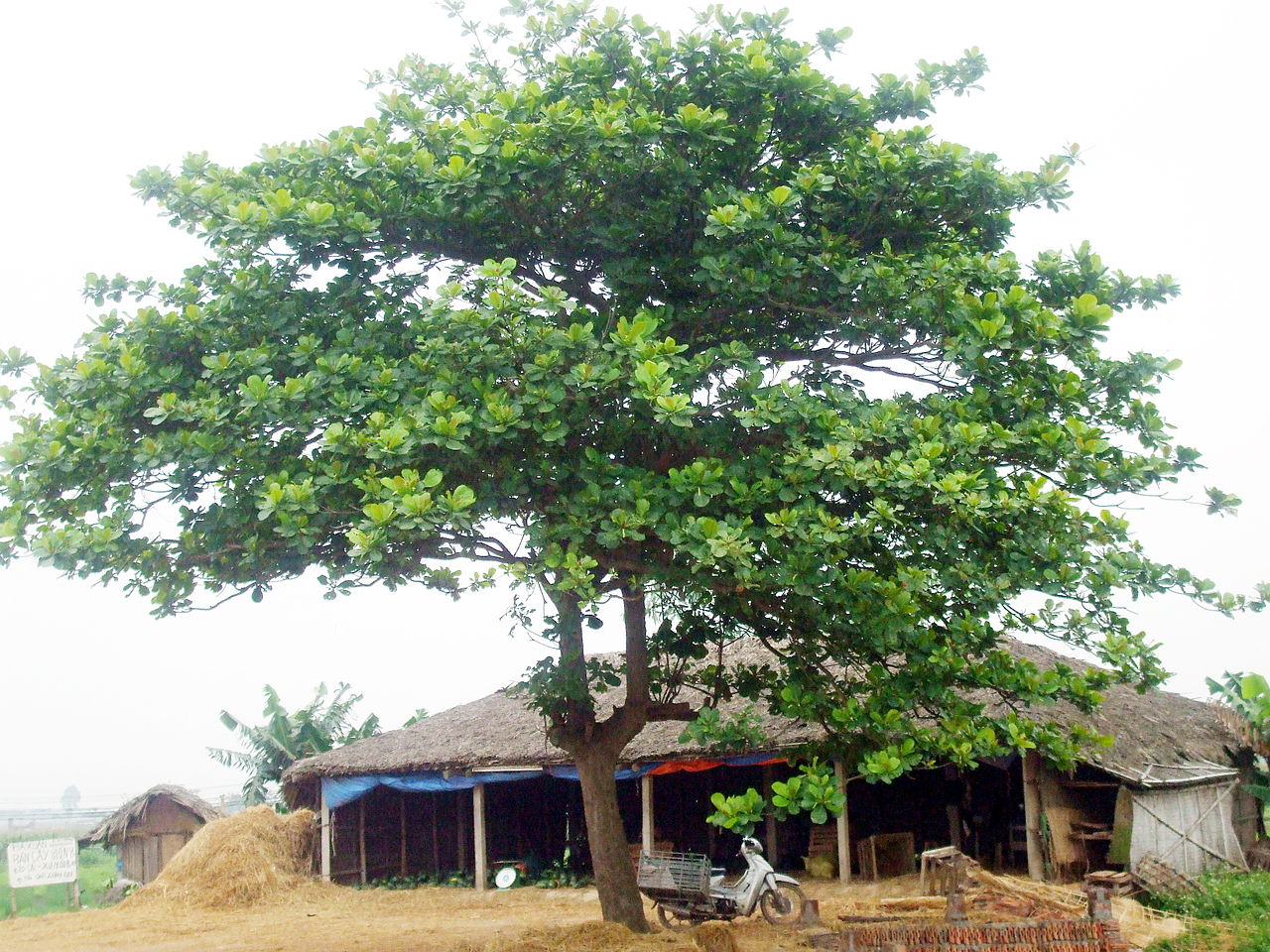 Cây bàng
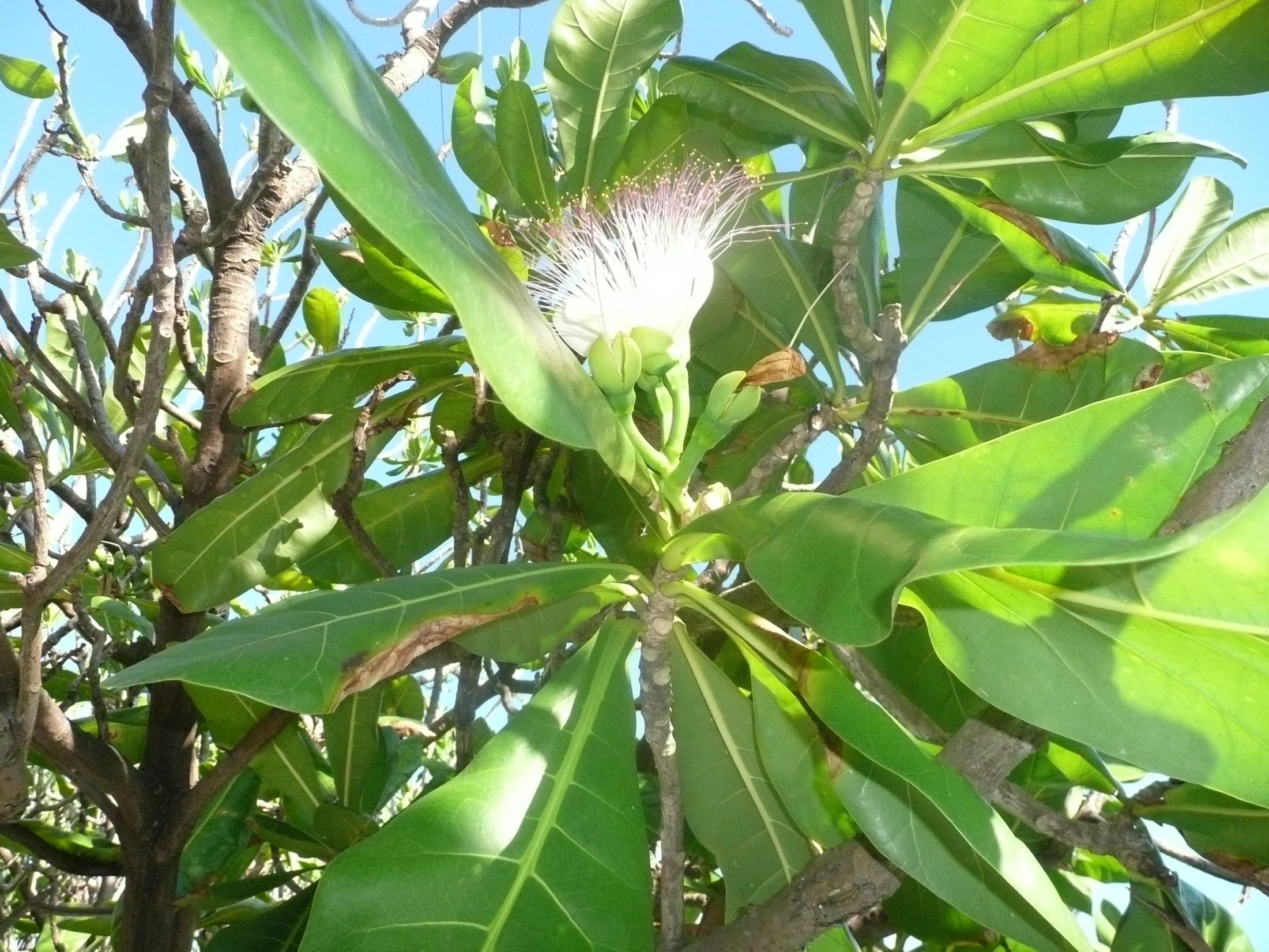 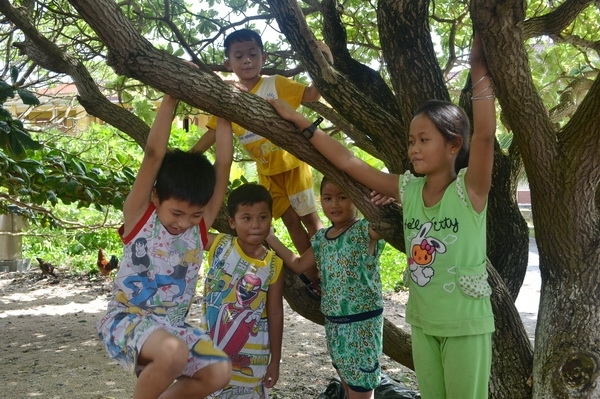 Lấy bóng mát để trẻ vui chơi
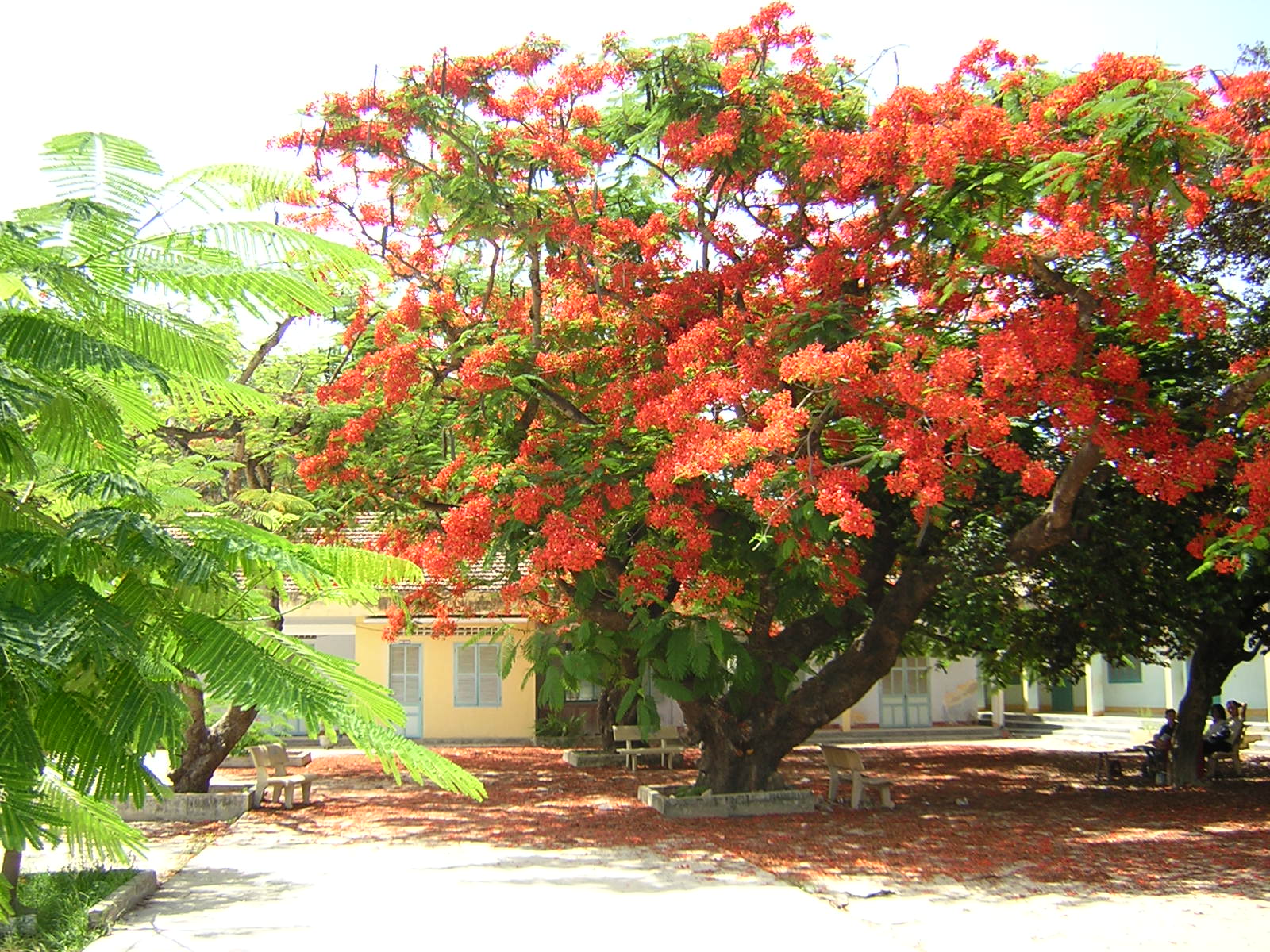 Cây phượng
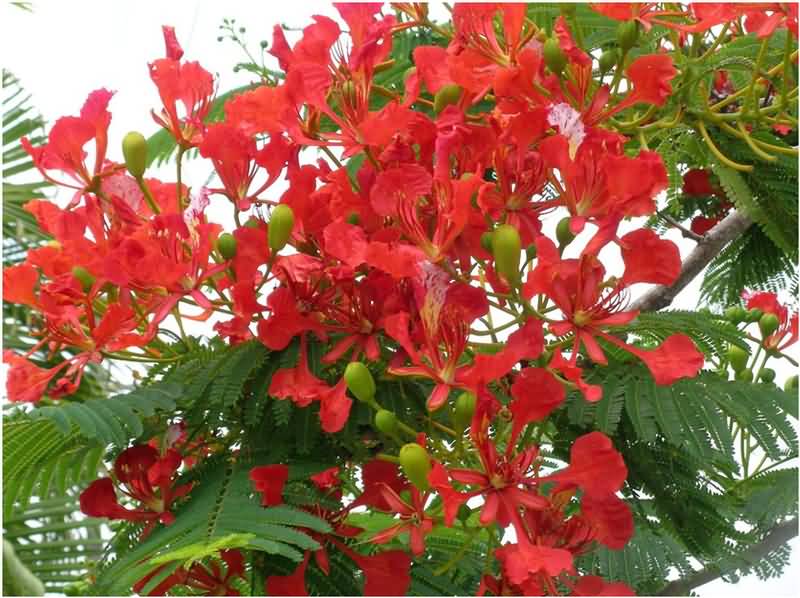 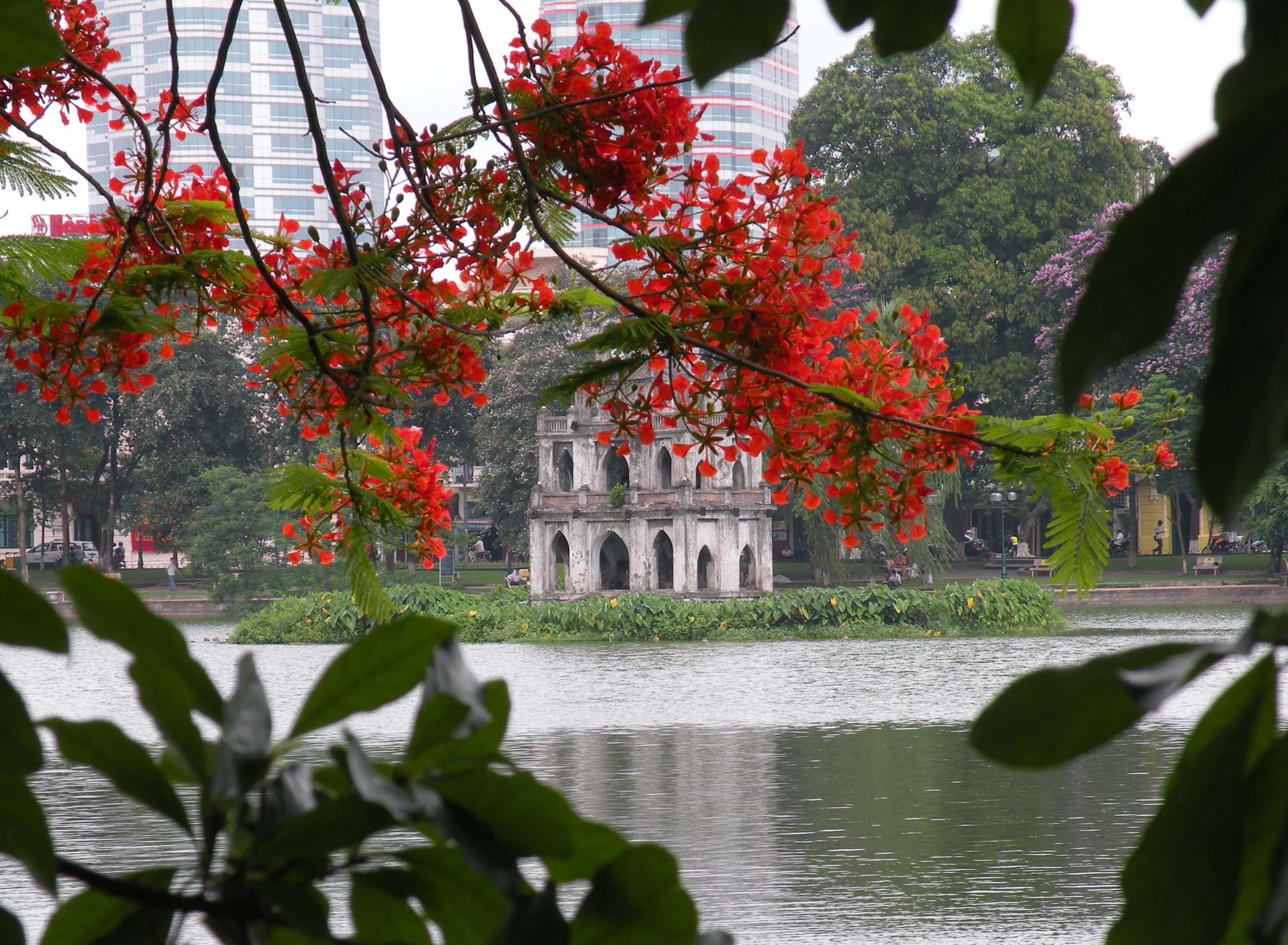 Tạo cảnh quan
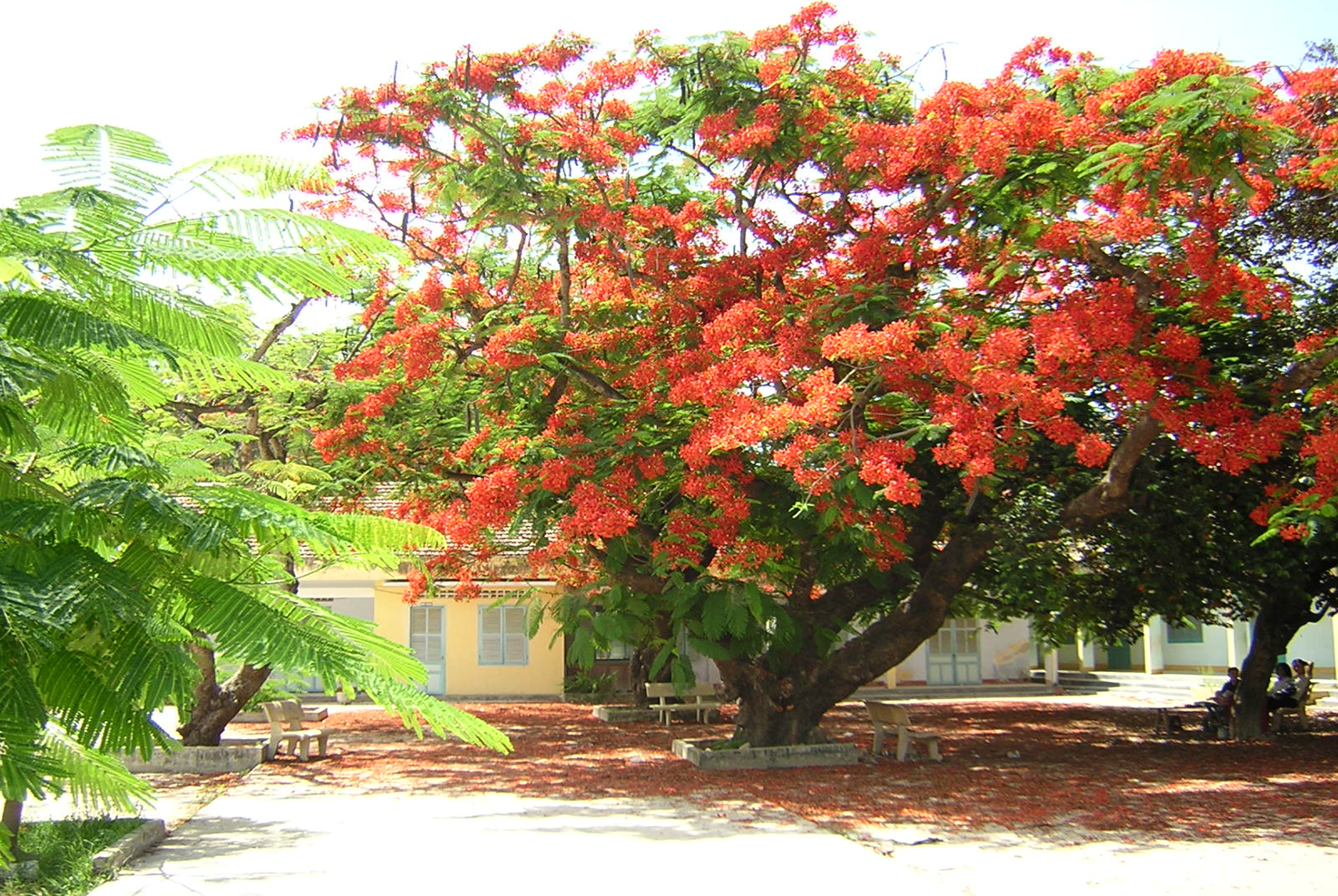 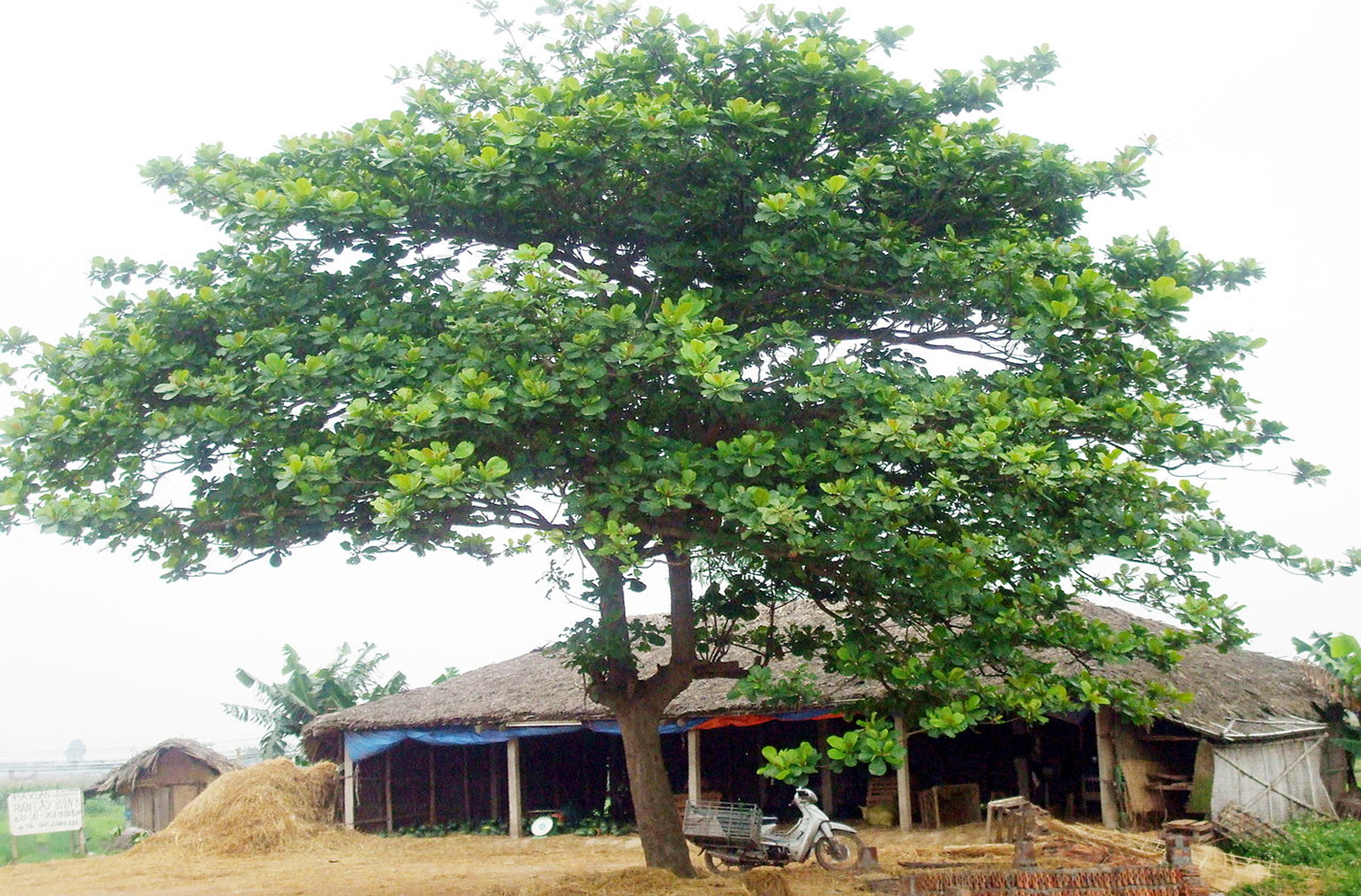 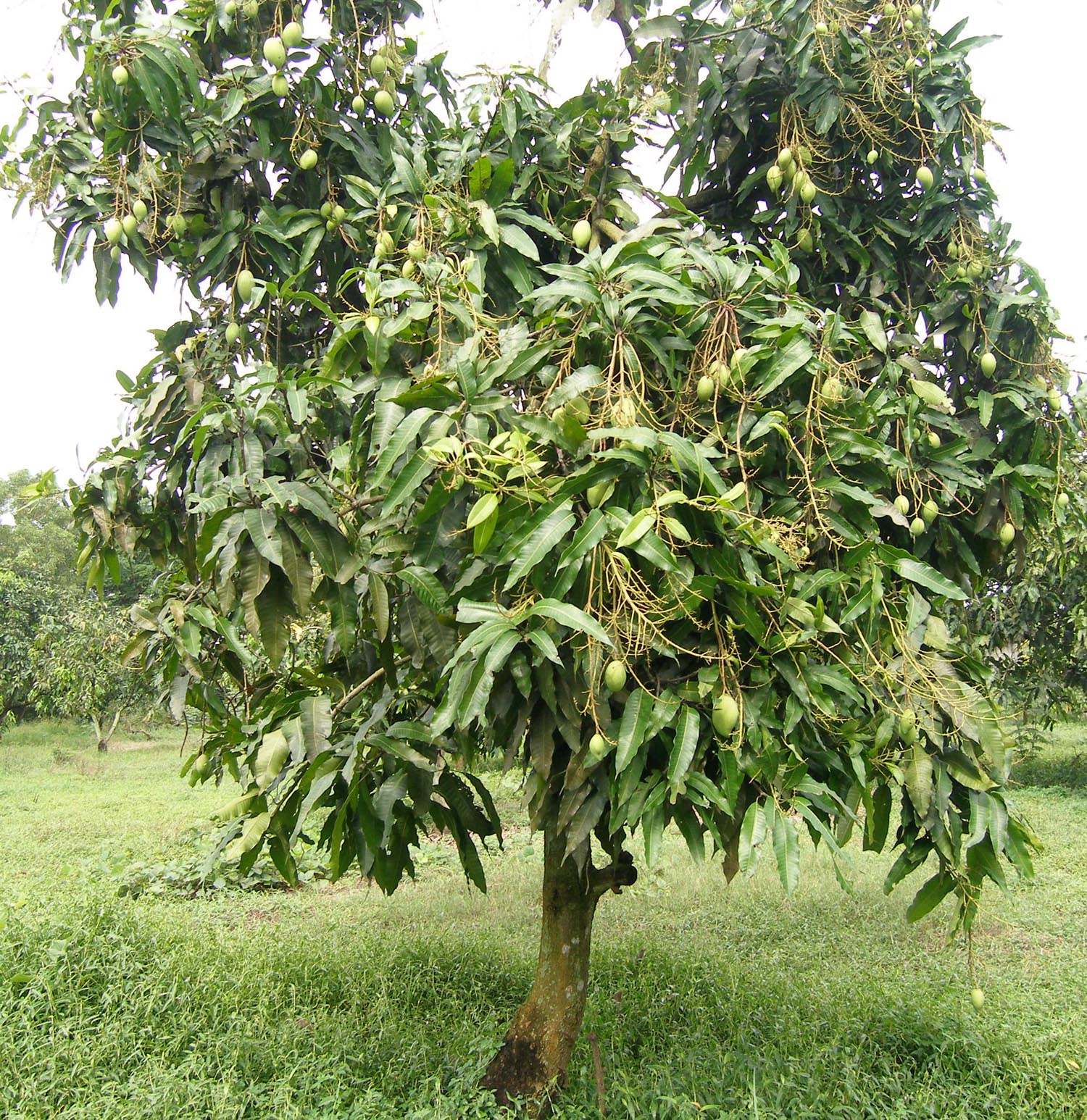 Cây xoài
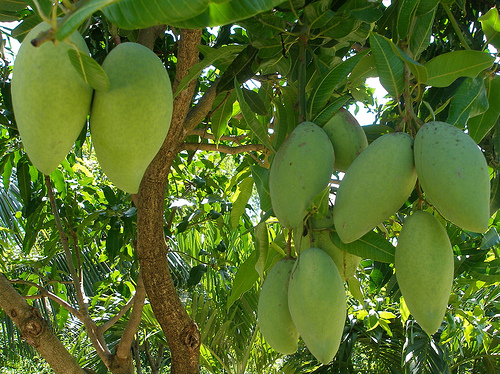 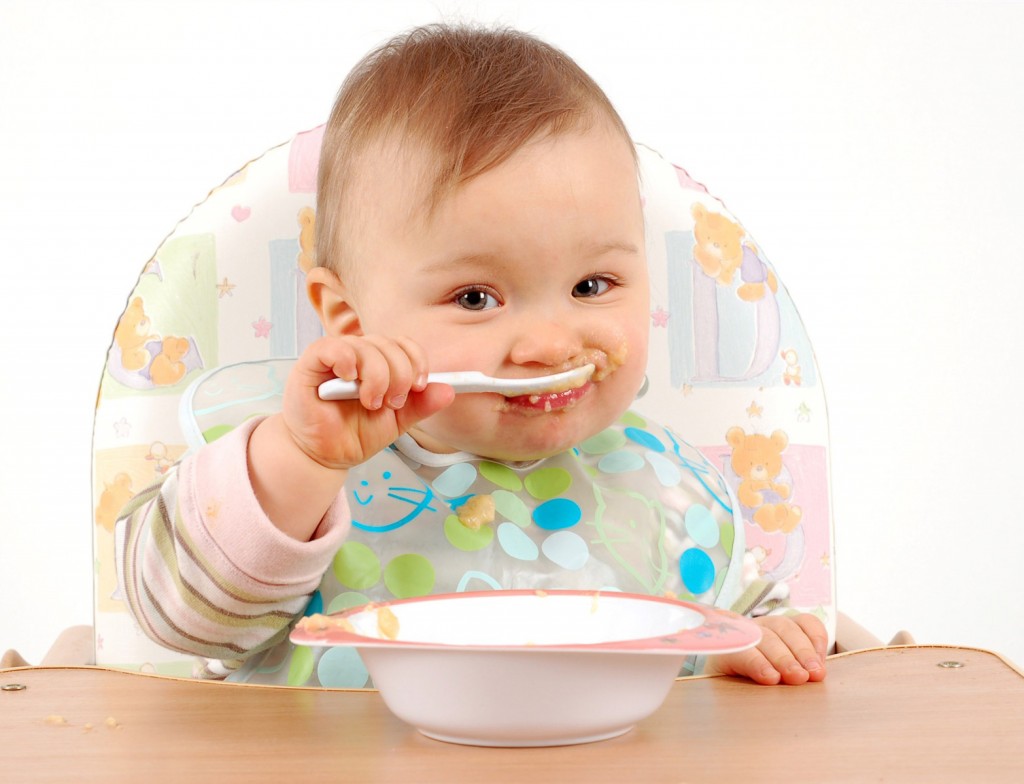 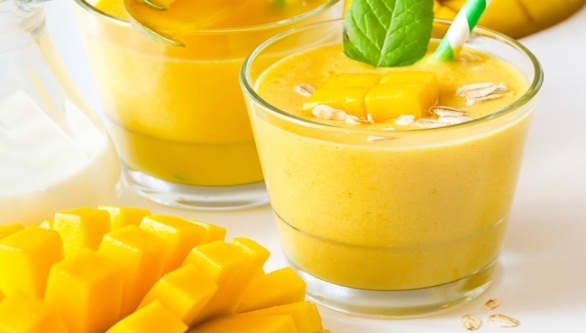 Lấy quả ăn
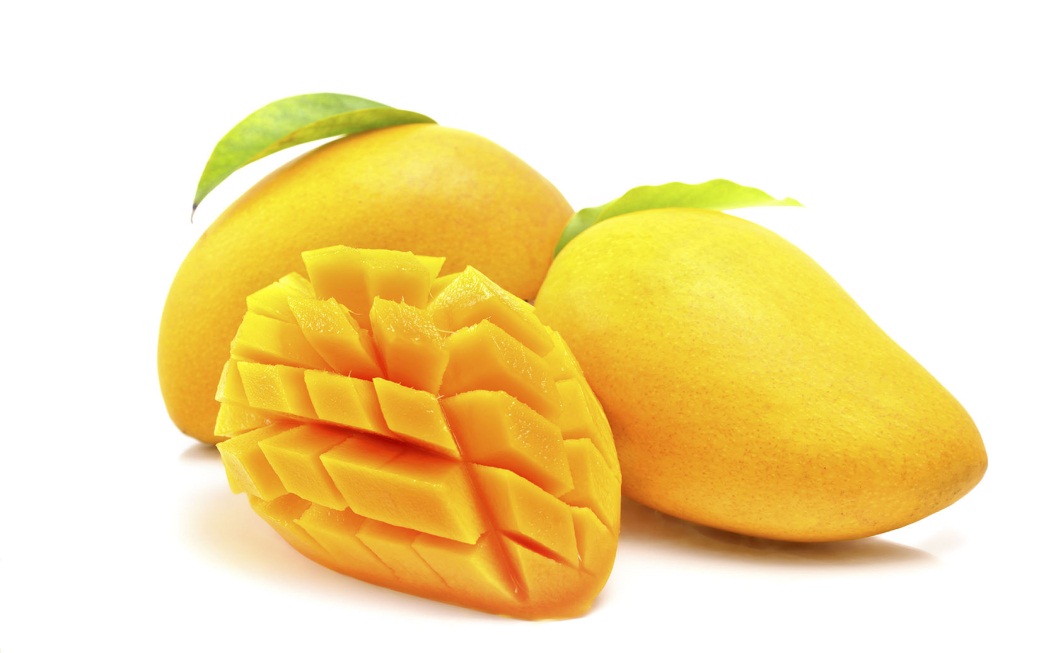 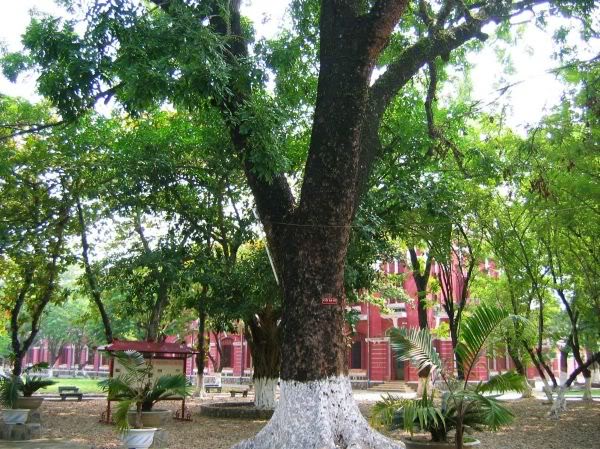 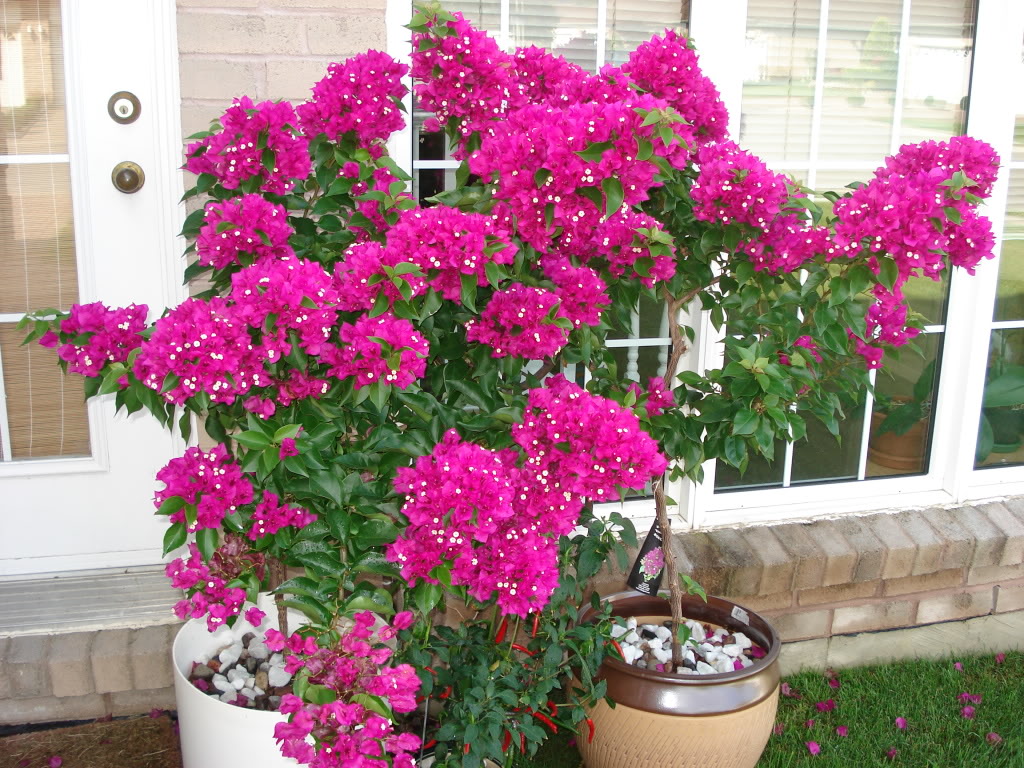 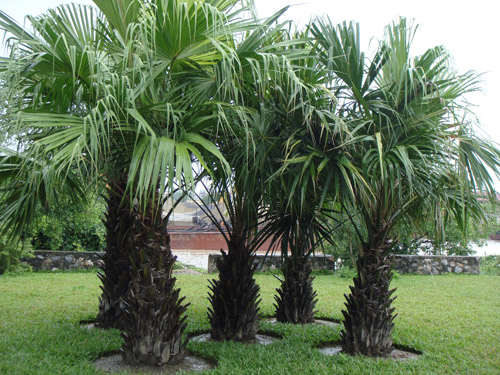 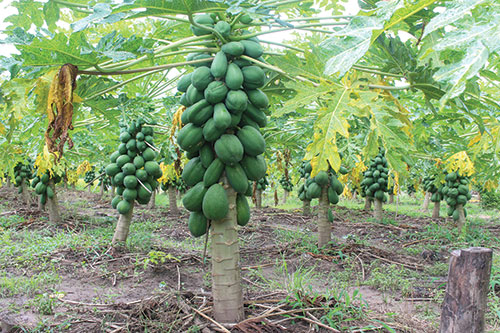 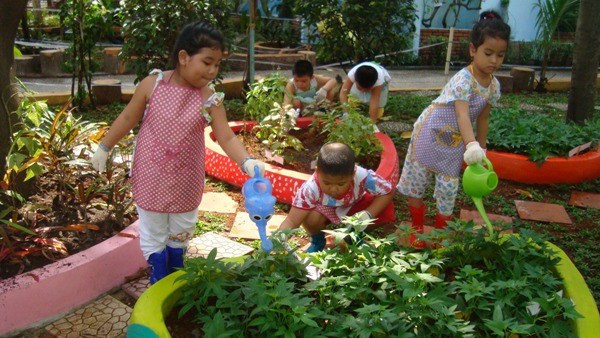 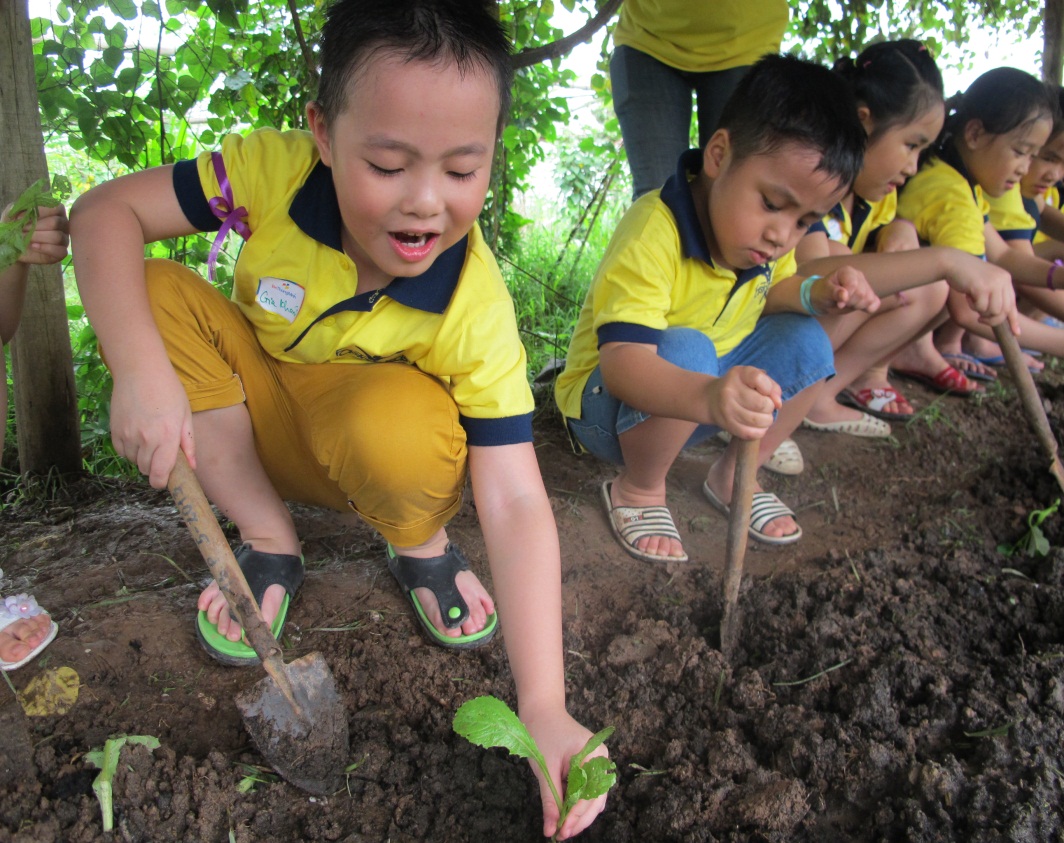 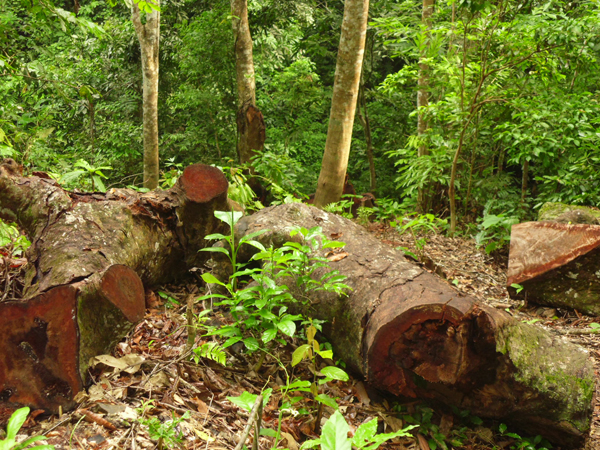 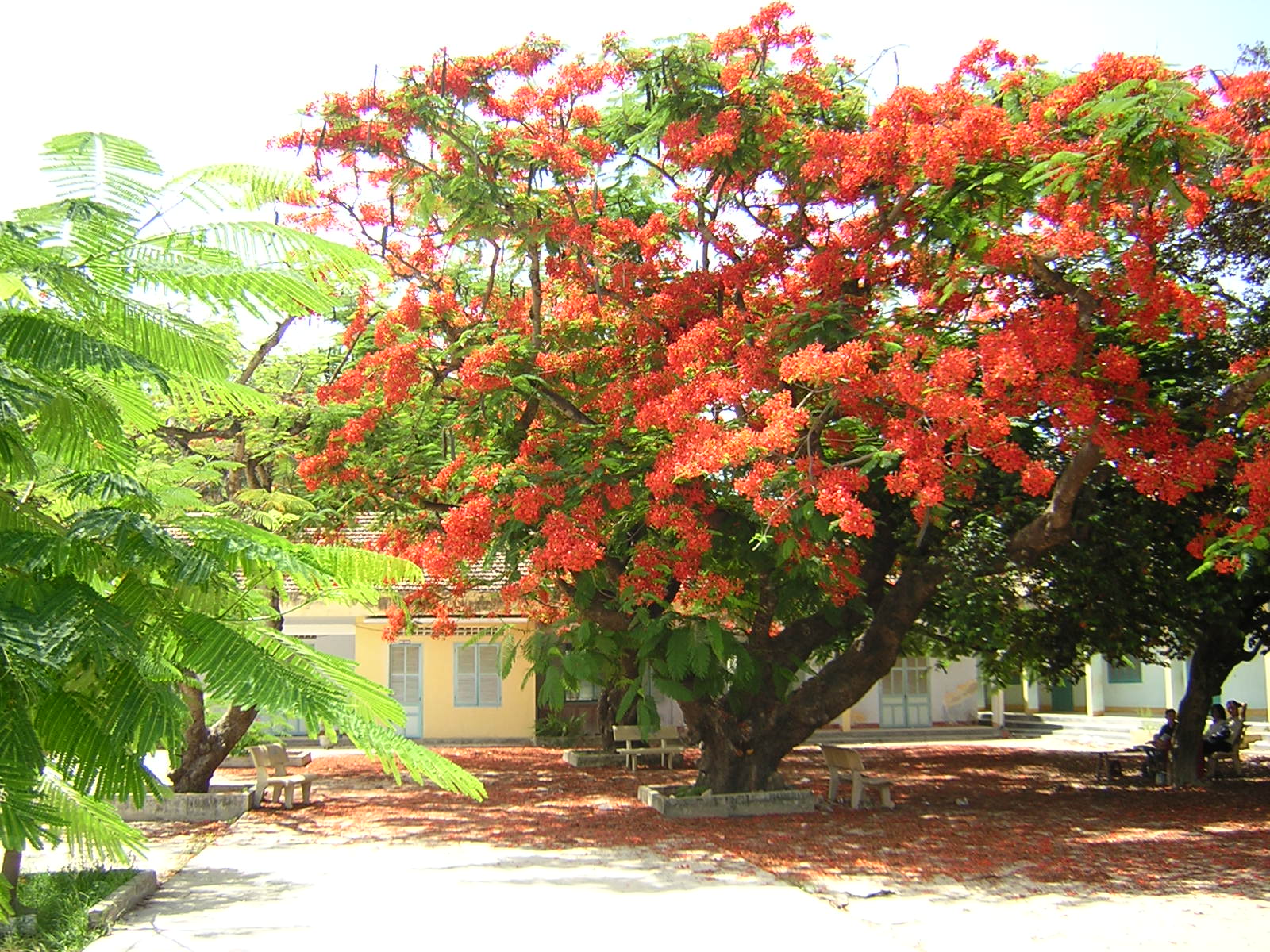 Trò chơi: Thi xem ai đúng
( chơi với lô tô cây bàng, cây phượng, cây xoài)
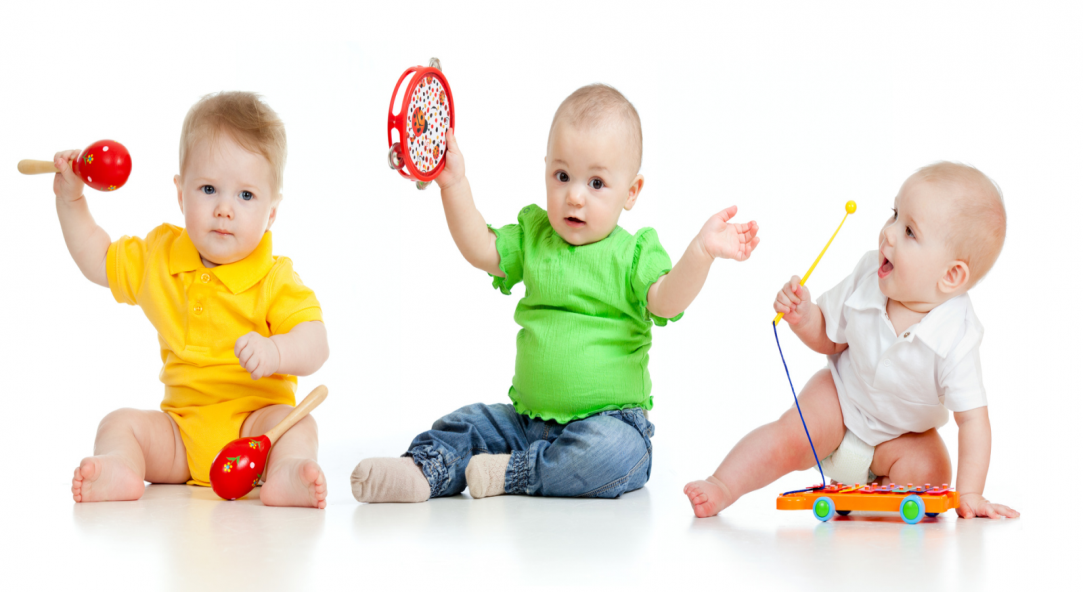 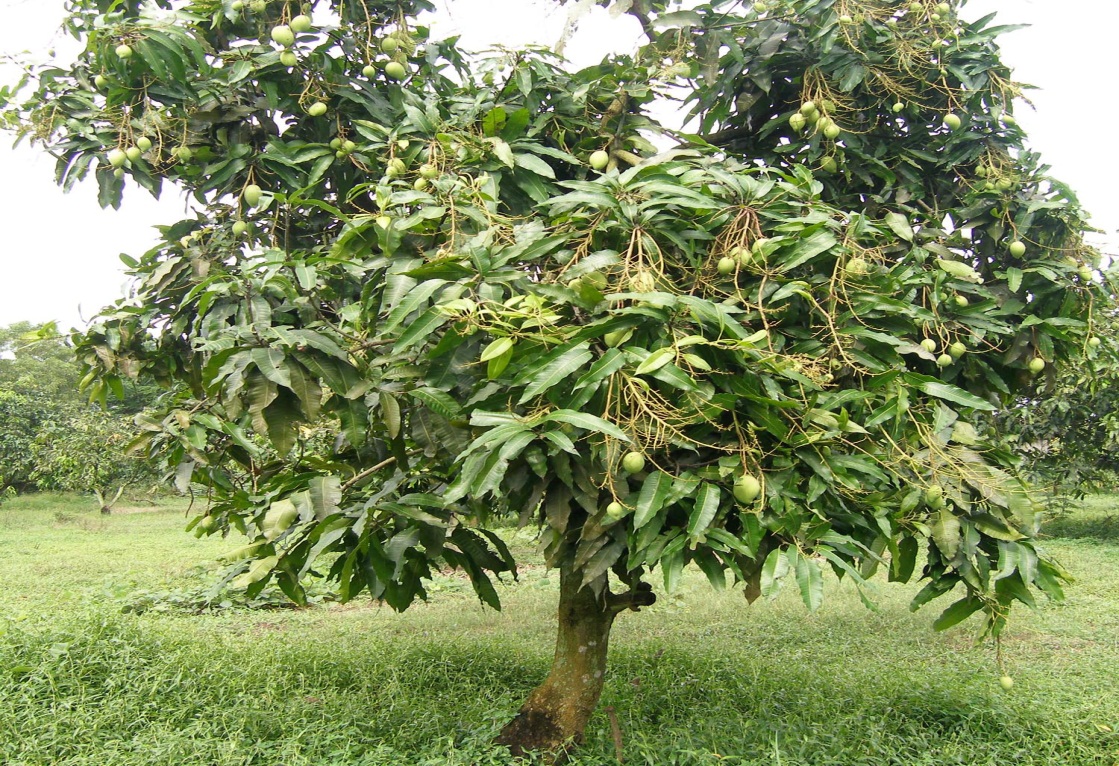 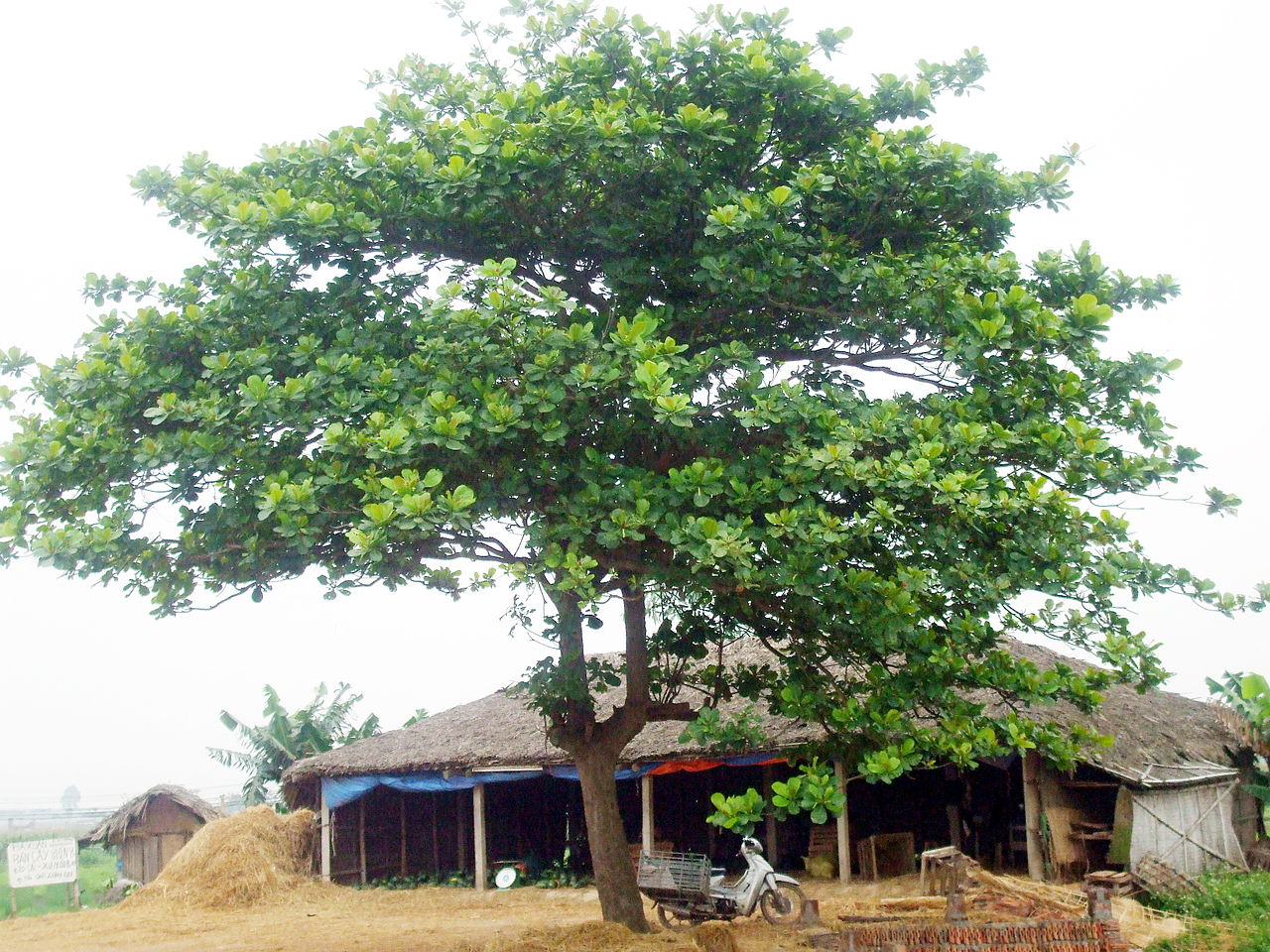 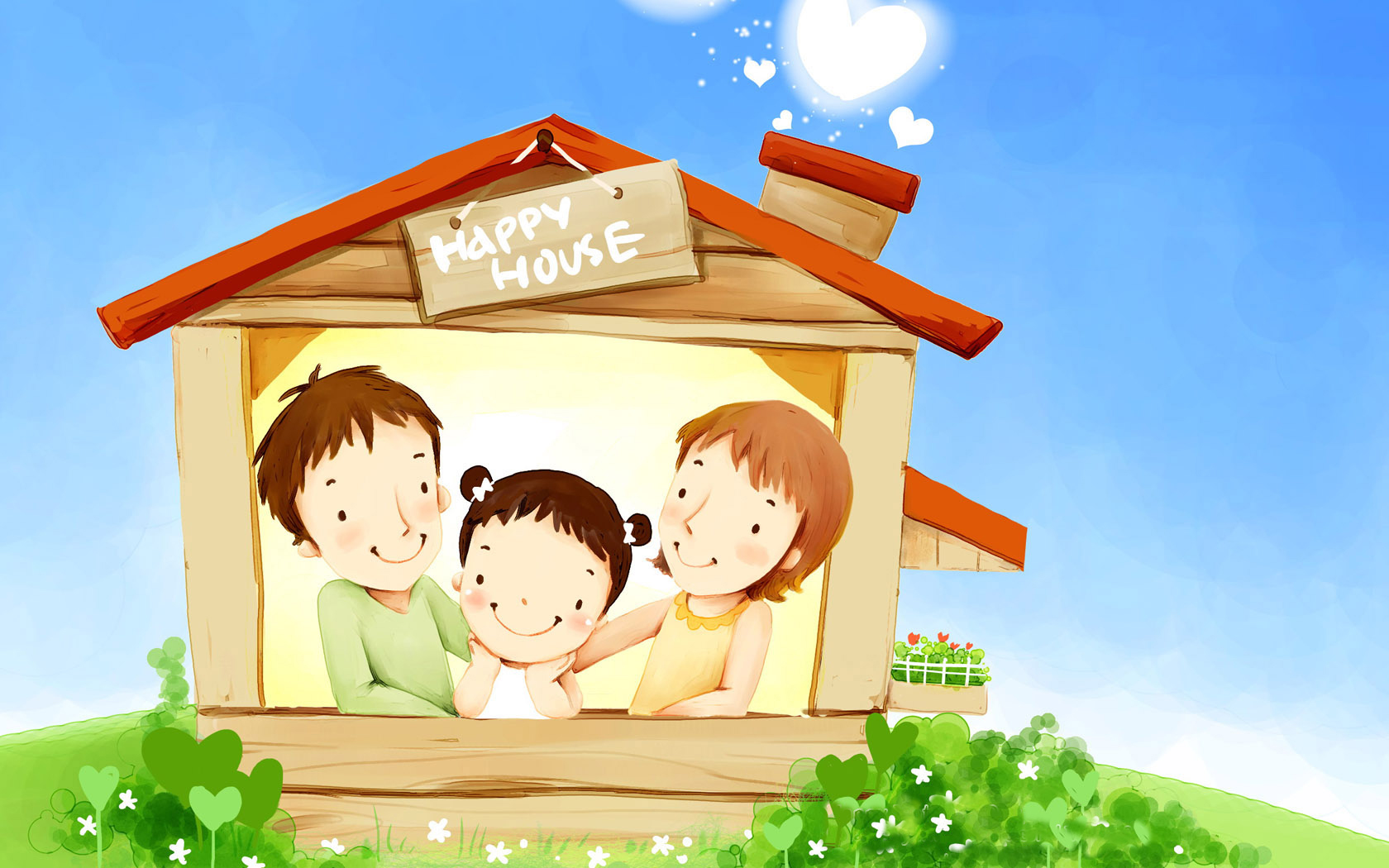 Trò chơi: Về đúng nhà
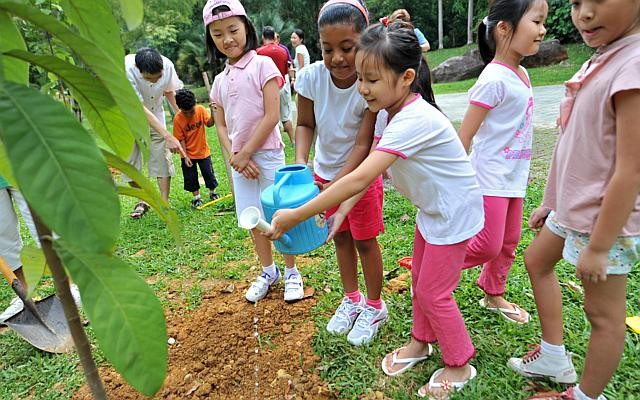 Kết Thúc
Bài hát: Em yêu cây xanh
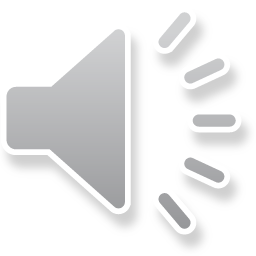